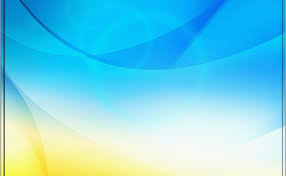 День козацтва та День захисника України
13 жовтня у КЗО «Спеціалізована школа №115» Дніпровської міської ради 
відбулися заходи (виховні години, квести, спортивні змагання)  до  
Дня українського козацтва та Дня захисника України
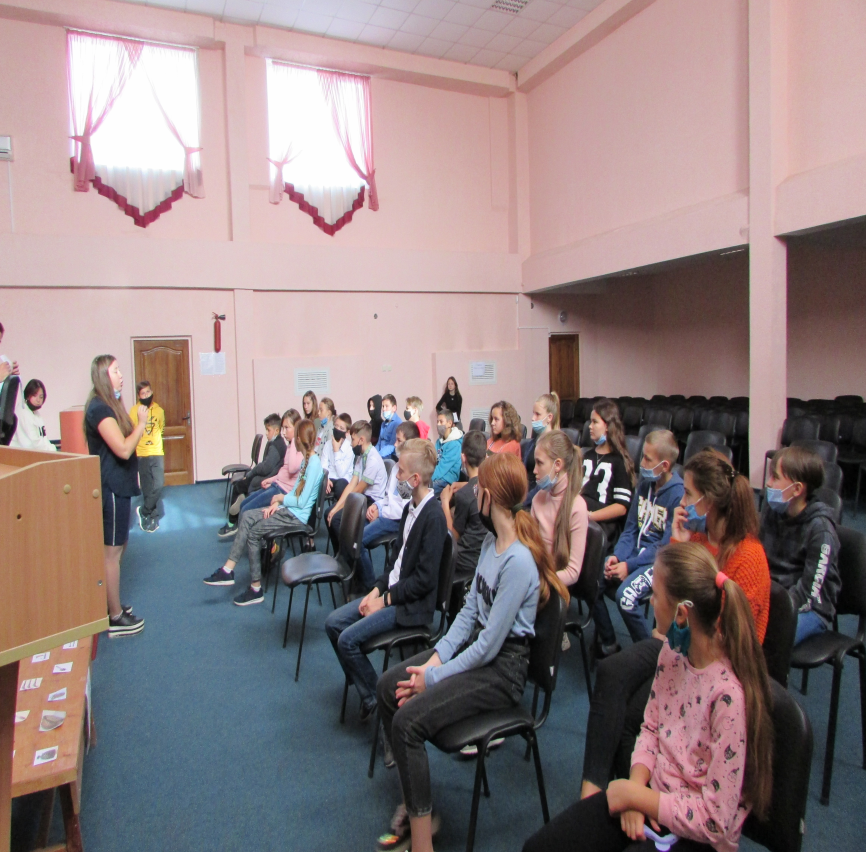 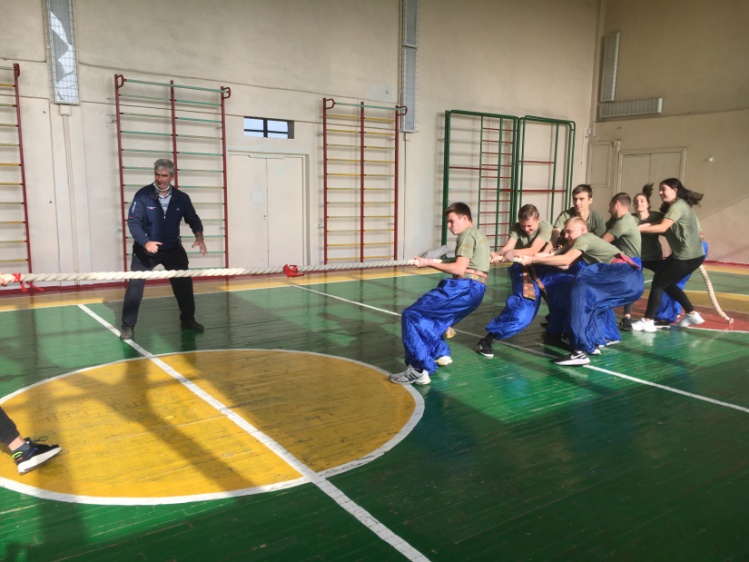 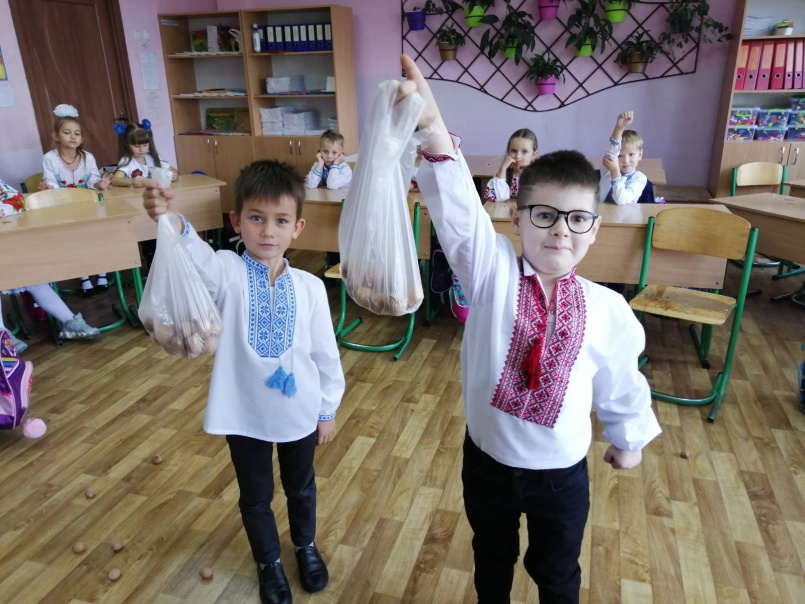 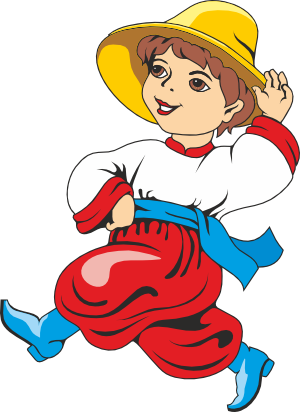 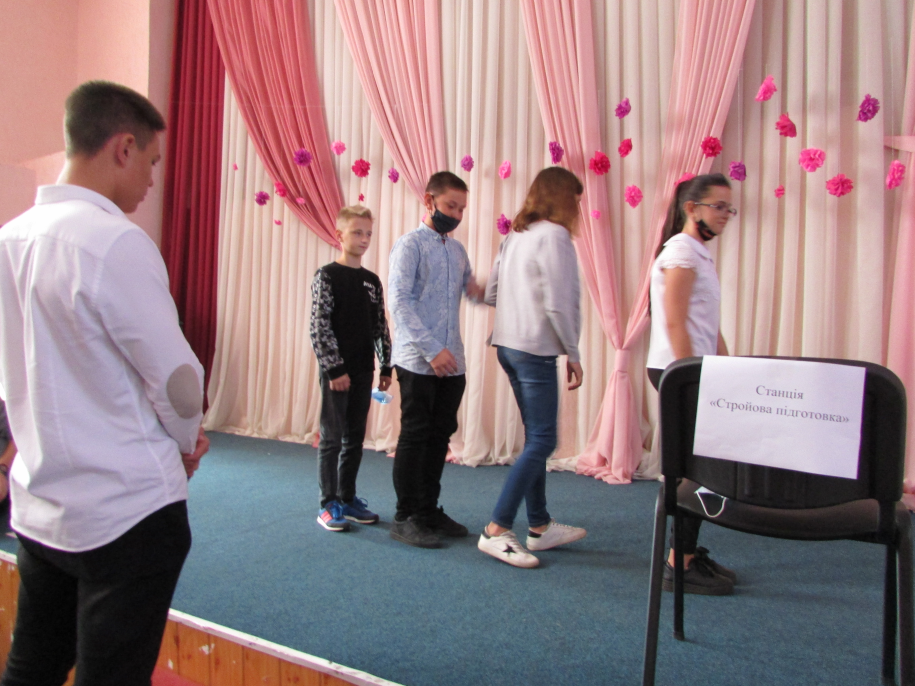 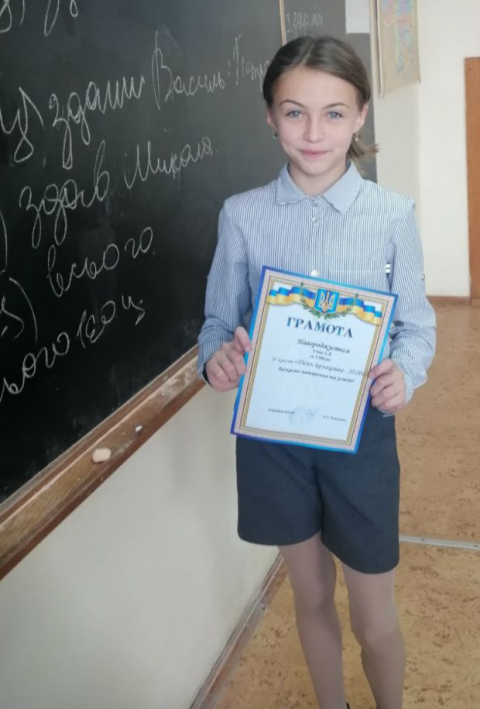 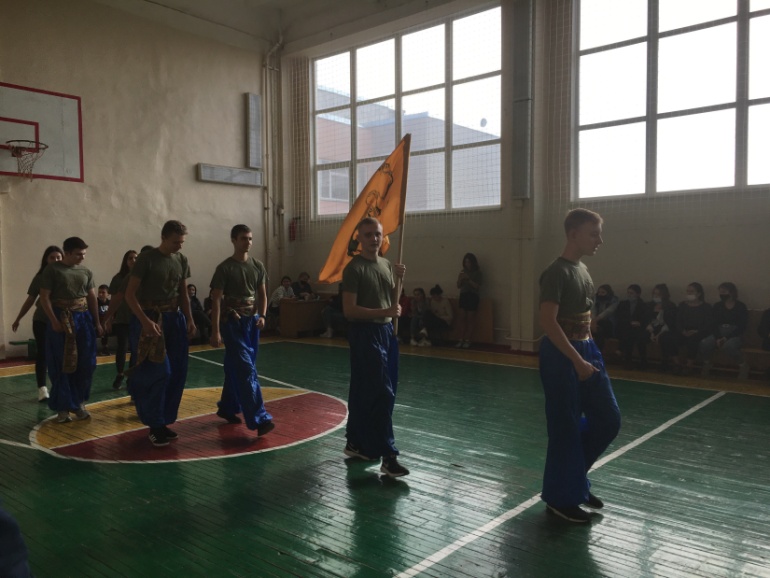